Advice First AidPlans for Y2 and Q&A
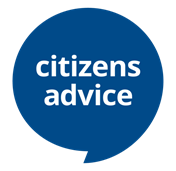 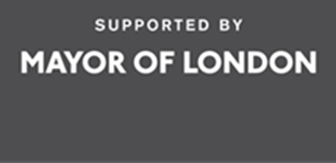 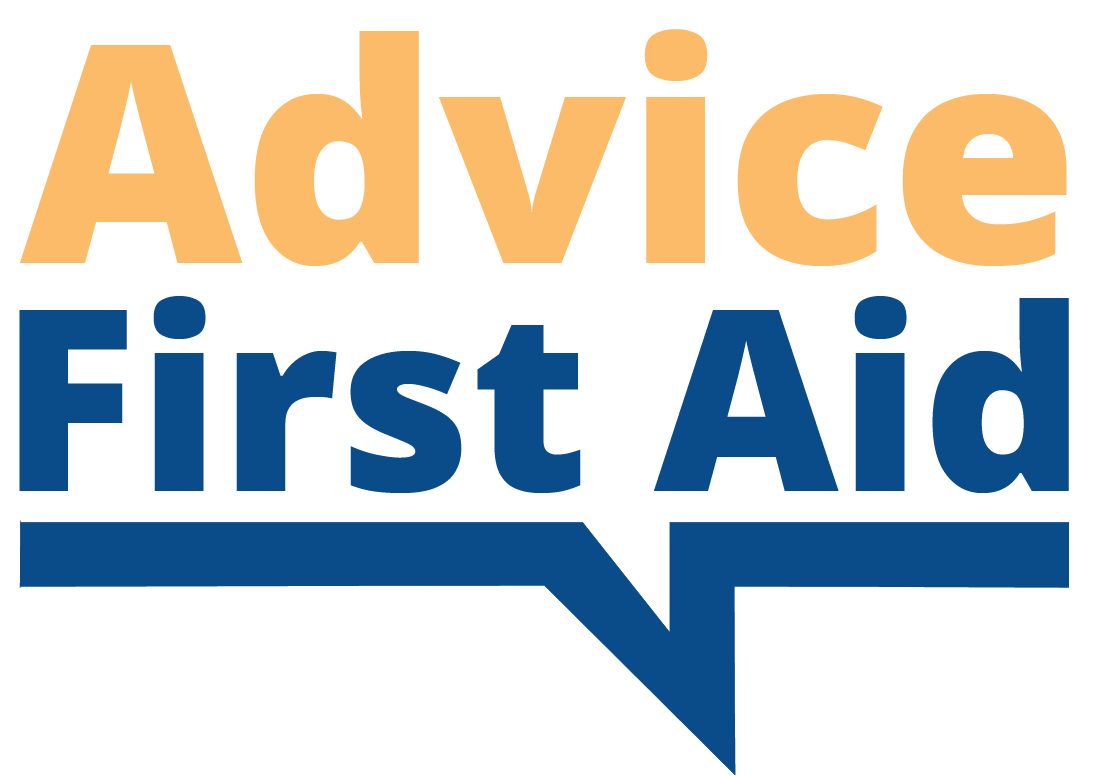 1 November 2023
Lucia Palma
Background
GLA Cost of Living Crisis Prevention Project  aims to:
Give access to advice to people who wouldn't otherwise be able to access it/aren't currently accessing advice
Focus on outreach and engagement with community organisations 
Increase partnership between advice organizations

Advice First Aid is key element to reach overall Project aims
Citizens Advice London - investing in partnerships
Because:  

We know that we can never meet the demand for our services.

We know that people in need of advice often don't come to advice agencies.

We know we don't have all the solutions; co-production is best.
[Speaker Notes: Approach to partnership work prompted by the organisational realisation that we can’t meet the demand for our services.
Underpinned by our commitment to ensure that although our services are for everyone – we want to be here the most for people who need us the most.

This realisation led to us putting equal emphasis on preventative work, and on collaboration; began speaking to community and faith groups in our borough.

Through these conversations we learnt the uncomfortable truth that we were viewed with suspicion by many in  our community. And that people in need of advice often didn’t come to advice centres. Instead, they sought help from trusted people from within their communities. This might be their neighbor, their vicar, their Imam, or their boxing coach. 

Equipped with the understanding that we couldn’t do this alone, we talked to community and faith groups across our borough about how we could together address local Hardship and Crisis. 
We co-produced a model rooted in local-relationships and network development.]
What we want to do
1. Increase the capacity of faith, community, voluntary and statutory partners to:
- Spot advice issues, 
- Provide accurate and useful information, and signposting
- Know how, and when, to refer to specialist advice providers.

2. Build trust in local Citizens Advice services: 
– Trust that our advice is kind, non-judgmental, confidential and impactful. 
and
- That our services are accessible

3. Develop local networks; building stronger links between groups and agencies, and reduce the risk of residents falling between the cracks in services.
[Speaker Notes: In this model we:
share our advice knowledge – enabling partners to spot advice issues, provide early information and signposting, 
Provide a trusted referral route into our services, and
We connect the groups that come into contact with people experiencing hardship. with ourselves and each other.

Our statutory sector colleagues – from the local authority and the CCG – value the connectedness that we have, as well as the approach. As the work has progressed so they have become part of our network – for example every Wandsworth social prescribing link worker is part of our referral network.]
What is Advice First Aid (AFA) training?
AFA Aims to support people in non-advice roles to:
Develop core advice skills (confidentiality, listening, impartiality)
Spot advice issues (covers main advice areas)
Provide information and signposting assistance 
Know when and how to refer to our services, and
about other relevant local and national  services.
AFA Year 1 Delivery
Very successful AFA Y1 delivery:
39 sessions delivered 
508 total attendees 
21 boroughs
7 LCAs adopted the 'Capacity building model'
Year 2 AFA program
‘Introduction to AFA' one day session  - local
‘AFA update’ half day session – local


Bitesize 2h on-line sessions – Pan-London
Q&A on-line sessions –  Pan-London
[Speaker Notes: We have restructured the training modules reducing the AFA introduction to one day session. This is because we received many feedback saying that a 2 days session was a commitment too big both for attendees and for the trainers. And also the costs of the venue were too high. 

AFA update:1 to 6 months after AFA introduction. delivered jointly to the two cohorts ‘intro attendees’]
Delivery options
What Advice First Aid can achieve
Internal survey told us the benefits of Advice First Aid for delivery organisations include: 

Building networks with community partners and increasing capacity to support local people 
Increasing local understanding of your services (and service limitations) 
Helping community partners identify when to refer to Citizens Advice and when to refer elsewhere 
Enabling community partners to share information from the Citizens Advice website with their visitors 
Empowering community partners to provide information and help to their visitors when referral for advice is not needed 
Sharing information about local sources of information and advice 
Putting commitments to equity, diversity and inclusion into practice 
Demonstrating capacity building work in your community
Learning 1 – Support required in different Key Areas
Different level of support can be offered in these key areas:

Engagement/Promotion
Admin/Organization
Training delivery
Evaluation and follow up
Learning 2 - Benefits of capacity-building option
Reach​
Reputation​
New Funding​ opportunities
Higher referrals quality
​​
More insight​
Greater influence​
Workforce personal development  ​
A more diverse staff and volunteer team​
Learning 3 – Managing Capacity
There may be a reduction in advice capacity for long term good

Important to consider it from initial phase of project

Good to highlight positive impacts
Learning 4 – Community engagement
These groups are connected with people that would not otherwise engage with advice sector:

Faith groups

Small/new/grass roots community orgs:
[Speaker Notes: Examples: 
Independent foodbanks
Local Parents network
Estate Community Association
Nationality based orgs
Youth clubs
Dementia cafe]
AFA Impact on delivery partners
Quote from Project Internal Survey:
This training benefited both us and the organizations who attended. The feedback was positive from the attendees, but I felt that it was a great opportunity to meet and get to know the community groups. We had discussion about their services and how we can best help our clients together. I think these trainings should continue as they allow a strong partnership between community services and provide an up-to-date knowledge about advice and local support available. 

Enfield case study
Moved from central to cascade model
Established new outreach sessions
AFA impact on community partners
Attending the AFA training was a game-changer for our charity. We set up the outreach team but external training was too expensive for our charity. So AFA training was free and the exact right information for an advice first aider. Plus I got the slides so I could make sure my team was trained and up to date with their knowledge. Thank you so much so useful for small charities who don’t have the budgets.
Q&A
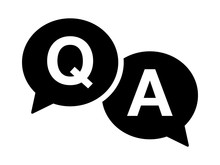 Thank you
Lucia Palma
lucia.palma@cawandsworth.org